CS 5412/Lecture 23 Fault Tolerance Theory
Ken Birman
Fall, 2022
http://www.cs.cornell.edu/courses/cs5412/2022fa
1
Breakdown of our topic
[Today] What does the theory tell us?

[Wednesday] How do systems like HDFS self-repair after failure?
  What happens when systems are built in layers?  
  How can a “restarted” layer be sure that the storage layers it depends     on are already fully repaired and correct?
http://www.cs.cornell.edu/courses/cs5412/2022fa
2
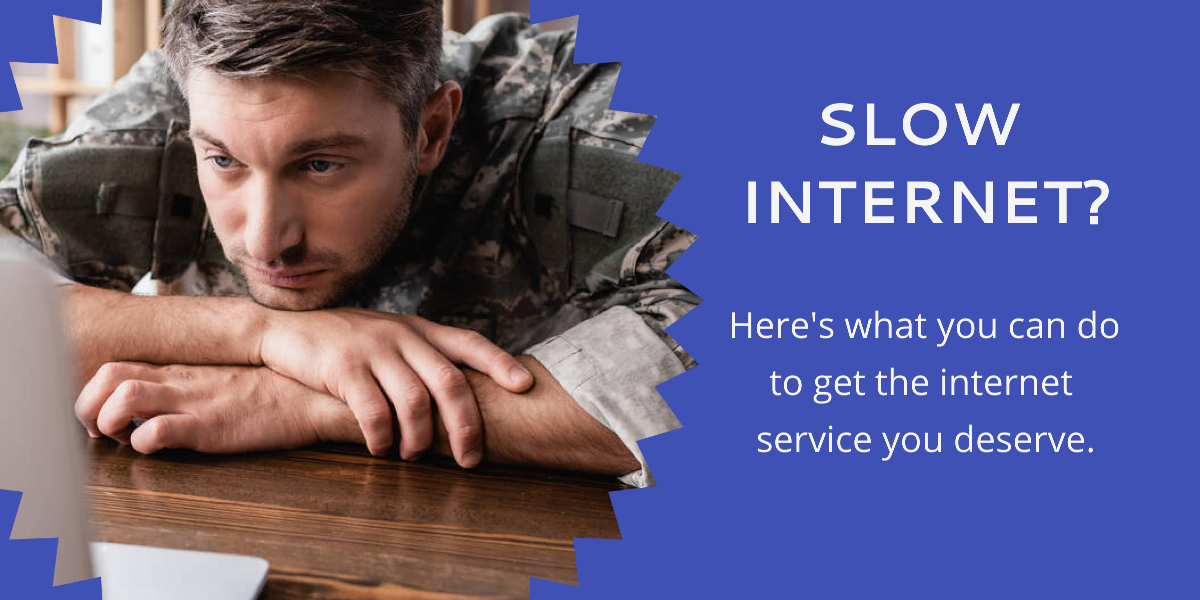 slow network linkscan mimic crashes
Maybe the site is down!
MIT Theoreticians Fischer, Lynch and Patterson modelled fault-tolerant agreement protocols (consensus on a single bit, 0/1).  

This is easy with perfect failure detection, but if we aren’t allowed to unplug and reboot machines, how can we implement perfect detection?

They proved that in an asynchronous network (like an ethernet), any consensus algorithm that is guaranteed to be correct (consistent) will run some tiny risk of indefinitely stalling and never picking an output value.
http://www.cs.cornell.edu/courses/cs5412/2022fa
3
[Speaker Notes: Slow links are another big source of issues.

In fact this leads to a famous theory result.  We’ll spend a few slides on it.  It proves that it is impossible to build a system that is consistent, fault-tolerant, and guaranteed to make progress under all possible conditions.

In fact the FLP scenario is ultra-unlikely.  But it is still enough to prevent a proof of what people call “total” correctness, meaning guaranteed progress with consistency and fault-tolerance.  At best we can have highly likely progress.]
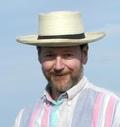 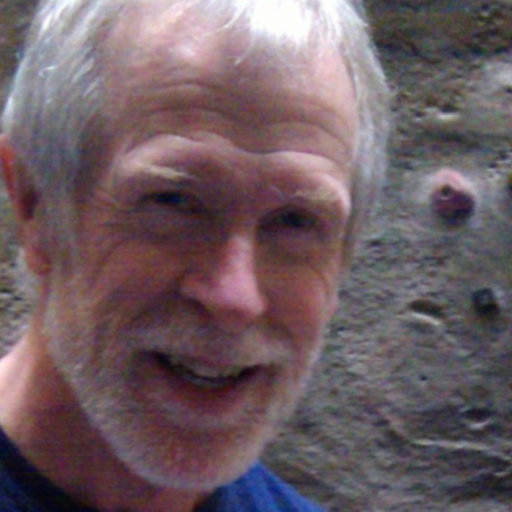 Nancy Lynch
The FLP result
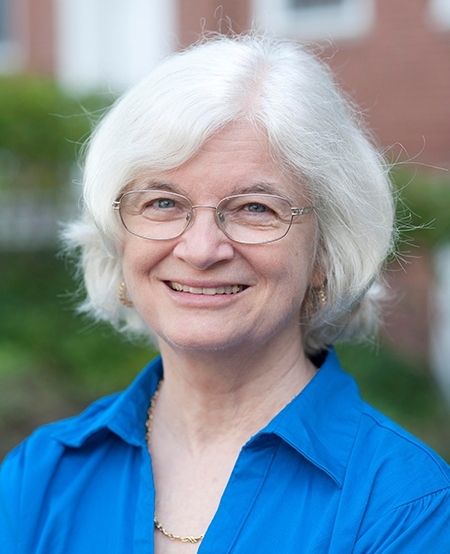 Micheal Patterson
Micheal Fischer
The impossibility of asynchronous consensus with one faulty process. M. Fischer, N. Lynch, M. Patterson.  JACM 32:2, April 1985, pp. 374-382. 

This is one of the most famous theory results in modern distributed computing, and yet has some very peculiar aspects!

In particular their proof never considers any actual crashes!  And “impossible” turns out to have a specific, somewhat unexpected definition…
http://www.cs.cornell.edu/courses/cs5412/2022fa
4
[Speaker Notes: These next slides are hard to write mini-notes about, so please refer to the recommended books or the FLP paper itself for deeper details:

Michael J. Fischer, Nancy A. Lynch, and Michael S. Paterson. 1985. Impossibility of distributed consensus with one faulty process. J. ACM 32, 2 (April 1985), 374-382. DOI=http://dx.doi.org/10.1145/3149.214121]
How does the “FLP” proof work?
They look at an agreement (“consensus” on 0 or 1) in an asynchronous setting, with N initial processes of which at most one may crash.

They assume that the developer of the consensus algorithm claims:
  Safety.  The outcome is said to be a “decision” value, and there can only be    one outcome.  The algorithm must decide a value that some process voted for.
  Liveness.   Every non-crashed process eventually decides 0 or 1.

Goal: Show that if the protocol is safe, it cannot be live.
http://www.cs.cornell.edu/courses/cs5412/2022fa
5
[Speaker Notes: These next slides are hard to write mini-notes about, so please refer to the recommended books or the FLP paper itself for deeper details:

Michael J. Fischer, Nancy A. Lynch, and Michael S. Paterson. 1985. Impossibility of distributed consensus with one faulty process. J. ACM 32, 2 (April 1985), 374-382. DOI=http://dx.doi.org/10.1145/3149.214121]
Some important definitions
The network is reliable but has no concept of time.  No synchronized clocks or time bounds on message delays or process actions.

Messages always get there, but without clocks, timing is “arbitrary”

This is a standard way to define an asynchronous network and covers everything from RDMA and TCP all the way to communicating with satellites leaving the solar system on their way to other stars
http://www.cs.cornell.edu/courses/cs5412/2022fa
6
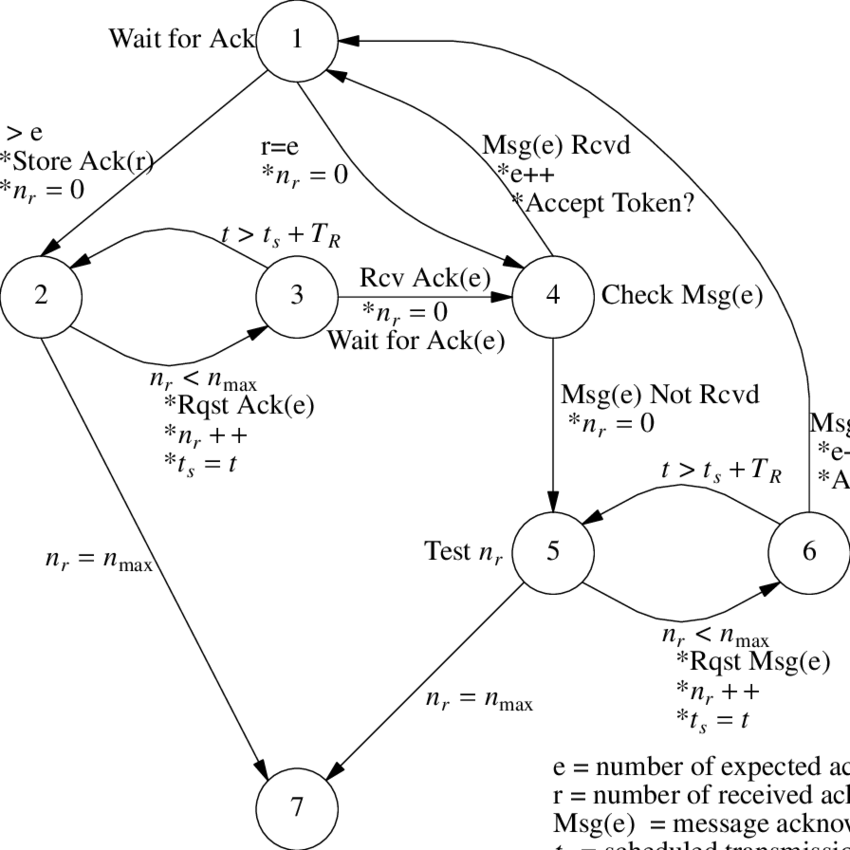 Some important definitions
They assume that membership is fixed and that the consensus protocol runs as a deterministic state machine.  

The code is organized as a graph.  Nodes represent states, and edges are actions triggered by “events”.  An action can include sending a message.

An event is the delivery of a message or of a null message.  The network might deliver a null even if there are messages in transit.
http://www.cs.cornell.edu/courses/cs5412/2022fa
7
What about non-deterministic protocols?
Imagine that Don and Joe are running for President.

But now suppose the outcome is a perfect tie.  How would you resolve this?  

One option is to define a tie-resolution in advance.Eg: When the votes are all counted, if the outcome is a two-way tie, a coin toss decides the winner!
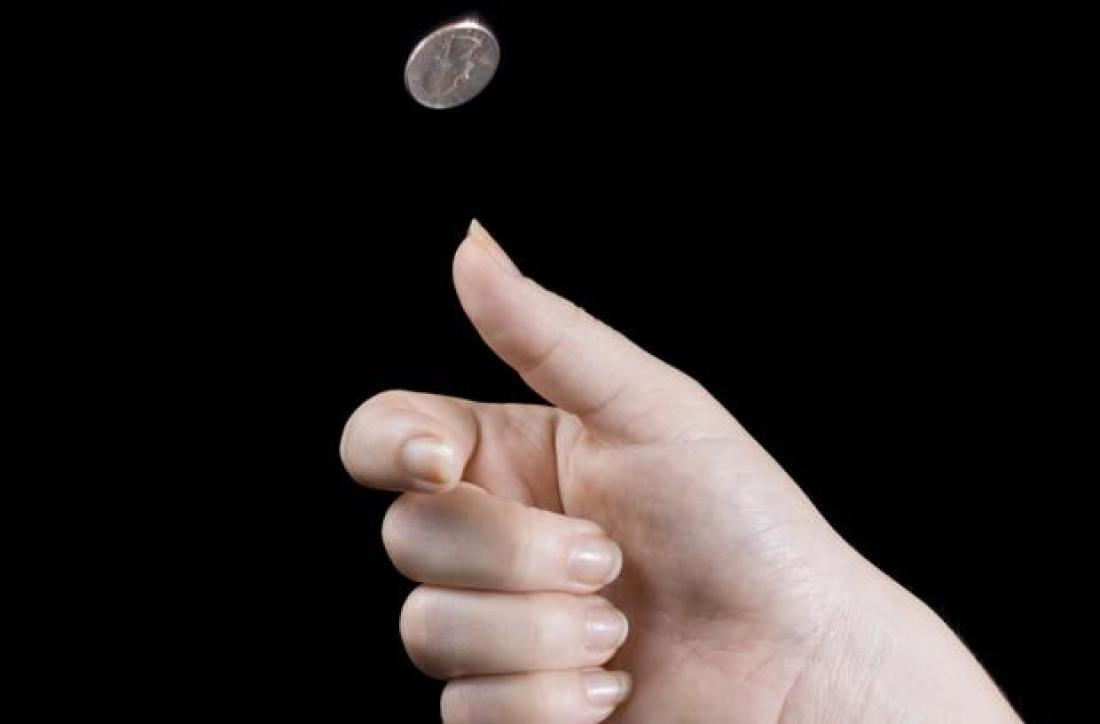 http://www.cs.cornell.edu/courses/cs5412/2022fa
8
What about non-deterministic consensus?
…. But a coin flip is non-deterministic.  My challenge to you:How would you “encode” non-determinism using the formalism that the FLP researchers adopted?   
You don’t get to change the rules.
  The code will still consist of deterministic state machines
  An event is still a message delivery or a null-message delivery.
http://www.cs.cornell.edu/courses/cs5412/2022fa
9
Next step… concept of a system state
A system is just a set of processes and pending messages.

Its state is the list of process states and the list of messages.

Often denoted by capital-S in FLP paper.
http://www.cs.cornell.edu/courses/cs5412/2022fa
10
S
A run of a system
e0
e1
S’
In FLP we think about sequences of states the system might pass through.

For this we need to know a starting state, call it S.

Then we are given the sequence of events.  
  Call these e0, …. ek 
  Each is a tuple: (p, m) or (p, )
http://www.cs.cornell.edu/courses/cs5412/2022fa
11
Notice that a run is deterministic
The processes really have no freedom at all

The network decides the events (think of it as an active scheduler).  
  Of course, it can’t deliver a message that has never been sent.
  But can decide whether to deliver a pending message or a null.

Replaying the same event sequence gives the same final state.
http://www.cs.cornell.edu/courses/cs5412/2022fa
12
Stopping failures
Processes fail by crashing: Some process suddenly ceases to do anything.

This is called a stopping failure.  Messages to this process go into a black hole.  Messages it sent before stopping do get delivered (eventually).

We lack a reliable means of detecting failures, yet because the consensus protocol is fault-tolerant, it still needs to reach a final decision state!
http://www.cs.cornell.edu/courses/cs5412/2022fa
13
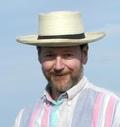 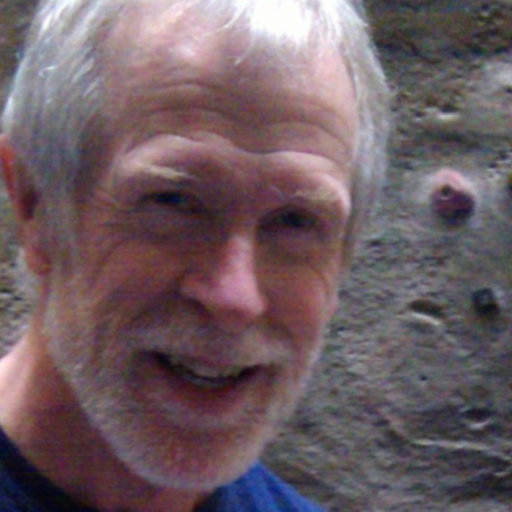 Nancy Lynch
How does the proof work?
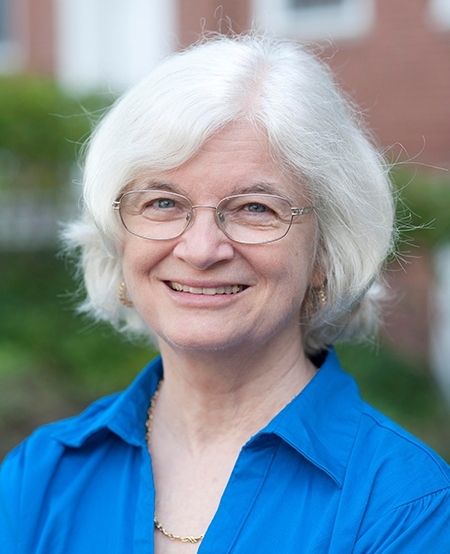 Micheal Patterson
Micheal Fischer
The authors first show that there must be some input states in which the processes votes include a mix of 0 and 1’s, and where both are possible outcomes (either could be selected).

They call this a “bivalent” state, meaning “two possible outcomes”

They show that we can force the protocol to do some work, but still end up back in a bivalent state.  And then they repeat this… forever!
http://www.cs.cornell.edu/courses/cs5412/2022fa
14
[Speaker Notes: These next slides are hard to write mini-notes about, so please refer to the recommended books or the FLP paper itself for deeper details:

Michael J. Fischer, Nancy A. Lynch, and Michael S. Paterson. 1985. Impossibility of distributed consensus with one faulty process. J. ACM 32, 2 (April 1985), 374-382. DOI=http://dx.doi.org/10.1145/3149.214121]
Non-Triviality
The FLP authors needed to rule out an algorithm like “no matter how people want to vote, the winner will always be 1”

So they require a non-trivial algorithm.  Every process has its own vote. 
  If all vote 1, the outcome must be 1.  If all vote 0, it must pick 0.
  With a mixture of 0 and 1 votes,  the algorithm can decide how to    tabulate.  It isn’t required to go for a majority.
http://www.cs.cornell.edu/courses/cs5412/2022fa
15
Finding a bivalent initial state
Consider a state that is all 0 but just one vote of 1.  

The process voting 1 could fail before voting, and if so, the situation is identical to all 0’s.    So, the outcome must be 0.  

Next, consider a state with two 1’s, then with three 1’s. Eventually they reach an initial state that can lead to both possible outcomes: 0 or 1, depending on whether a process fails.
http://www.cs.cornell.edu/courses/cs5412/2022fa
16
Core of FLP result
Now they will show that from this bivalent state we can force the system to do some work and yet still end up in an equivalent bivalent state.  Then they repeat this procedure

Effect is to force the system into an infinite loop!
 And it works no matter what correct consensus protocol you used.  
 This makes the result very general
http://www.cs.cornell.edu/courses/cs5412/2022fa
17
Intuition?
Think of N being odd, like 51.  Imagine a vote of 26 0’s and 25 1’s.  

Suppose the protocol picks the majority if possible.  With no failures, it picks 0.  But what if one of the 0 voters fails before voting?  

We get a tie!  And in a tie, perhaps the tie-breaking rule is to pick 1.  

So this is a bivalent initial state.  If no failure occurs, it will decide 0.  With a failure, it decides 1.
http://www.cs.cornell.edu/courses/cs5412/2022fa
18
Bivalent state
S* denotes bivalent state
S0 denotes a decision 0 state
S1 denotes a decision 1 state
System starts in S*
Events can take it to state S0
Events can take it to state S1
Sooner or later all executions decide 0
Sooner or later all executions decide 1
http://www.cs.cornell.edu/courses/cs5412/2022fa
19
Bivalent state
e0 is a critical event that takes us from a bivalent to a univalent state: eventually we’ll “decide” 0
System starts in S*
e0
Events that take it to state S1
Sooner or later all executions decide 0
http://www.cs.cornell.edu/courses/cs5412/2022fa
20
Bivalent state
Specifically, they deliver events from the run leading towards S1, but not including the critical event e1
They delay e0 and show that there is a situation in which the system will return to a bivalent state
System starts in S*
And some work occurs!  Basically, we start to switch from tabulating votes including event e0 delivered to process p, to tabulating under the assumption that p has failed.
e1
Events can take it to state S0
S’*
After event e1, all these executions decide 1
http://www.cs.cornell.edu/courses/cs5412/2022fa
21
Bivalent state
System starts in S*
In this new state they show that we can deliver e0 and e1, and that the new state will still be bivalent!
Events can take it to state S0
Events that lead to state S1
“Oops, my bad!  Process p is fine after all.  We had better include p’s vote.”
S’*
e0 e1
S’’*
http://www.cs.cornell.edu/courses/cs5412/2022fa
22
Why include p if we started to exclude it?
In some settings, if anything goes wrong involving p, we just shut p off.  James Hamilton said it best: “When suspicious, reboot, reimage, replace.”

FLP only requires that protocols be able to tolerate one failure.  It needs to reinclude p, in case some other process q might genuinely have failed!
http://www.cs.cornell.edu/courses/cs5412/2022fa
23
Bivalent state
System starts in S*
Notice that we made the system do some work and yet it ended up back in an “uncertain” state.  We can do this again and again
Events can take it to state S0
Events that lead to state S1
S’*
e0 e1
S’’*
http://www.cs.cornell.edu/courses/cs5412/2022fa
24
Core of FLP result in words
Thinking of an election, they focus on a near-tie situation.

By delaying one vote as if that voter didn’t show up for the election, they push the system towards the tie-breaker.  Nobody knows the outcome yet.

But before flipping the tie-breaking coin, the delayed vote turns up, which pushes the system back towards a full recount.
http://www.cs.cornell.edu/courses/cs5412/2022fa
25
Core of FLP result
This form of delayed delivery
  Forced the system to do some work
  Left it in a bivalent state, just like it started.

They just loop and do this again and again.  No decision is ever reached!
http://www.cs.cornell.edu/courses/cs5412/2022fa
26
Implication?
If you have a fault-tolerant protocol able to solve consensus, like Derecho or Paxos or Chain Replication…

… and you have an all-powerful adversary who attacks the system

… it can be prevented from ever reaching a decision!  It will be safe yet will not be live.
http://www.cs.cornell.edu/courses/cs5412/2022fa
27
But what did “impossibility” mean?
In effect, “fault tolerant consensus is impossible.”

… and this was the title of their paper.  But as you hear these words, do you believe this statement?

Or do you feel as if it is using a tortured concept of “possible” and “impossible” to come up with a cute claim?
http://www.cs.cornell.edu/courses/cs5412/2022fa
28
At the center of it: The adversary
A very clever adversarial attack.

This is like one of those horror movies where the evil spirit can do the worst possible thing at the worst possible moment.

In a real cloud setting, with a real system running something like Paxos or Derecho, how would the “network” ever know which message to delay, and when?  In practice the FLP attack is infeasible!
http://www.cs.cornell.edu/courses/cs5412/2022fa
29
So...
…the FLP model gives too much power to the attacker.  A system running Paxos or Derecho wouldn’t ever experience an FLP attack.

Conversely, these systems can get stuck if they lose majority (partition).  Yet FLP doesn’t even consider this sort of networking problem.

In effect, real systems freeze up because of something FLP doesn’t model, but never encounter the scenario FLP considers.  Yet the conclusion is the same: real systems can’t always guarantee progress (liveness), or at least to do that they need to make additional assumptions.
http://www.cs.cornell.edu/courses/cs5412/2022fa
30
Intuition from elections?
Real elections are consensus algorithms, and they do need to tolerate crash failures (not every registered voter shows up to vote).  

But they aren’t asynchronous.   A real election has a time window after which late votes aren’t accepted.
http://www.cs.cornell.edu/courses/cs5412/2022fa
31
[Speaker Notes: Proves that bivalent states can take some steps yet end up still bivalent.]
Does FLP matter?
FLP is often cited as a proof that “consistency is impossible” but in fact it only tells us that any digital system could run into conditions where it jams.  We already knew that, due to partitioning.

On the other hand, it also has a problematic “implication”.  It makes it very hard to prove the correctness of real systems using a pure logic formulation.  We need probabilistic assumptions and goals, and only can show some high likelihood of progress.
http://www.cs.cornell.edu/courses/cs5412/2022fa
32
Implication?
If we can’t do perfect failure sensing, we need to make do with something imperfect.  But what if we can sense failures in a perfect way?

This ties back to the idea of a system that manages its own membership.

If the manager layer can’t be sure that some process is healthy, it is allowed to just declare that the process has failed!  Then, like James said, we would force that process to restart.
http://www.cs.cornell.edu/courses/cs5412/2022fa
33
[Speaker Notes: The key point is subtle.  In the FLP proof, the idea of failure was external: a process was healthy or failed and this is just given to us as a ground truth.

With Zookeeper or Derecho or similar Paxos-based systems, we don’t really care if the process is actually healthy or failed.  We care about whether the majority of the system is happy with including that process as a member.  This removes failed processes from the membership set, but also might mean that some healthy ones are removed because the majority somehow has difficulty reaching them.

Reasons might include slow responses on a network request, or unreachability, or in fact a genuine failure.  In some sense this replaces “truth” with “application-specific decisions about the health of processes.”]
How to “work around” FLP
You propose to solve consensus?Inconceivable!
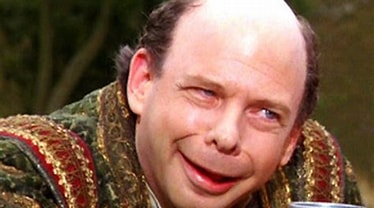 http://www.cs.cornell.edu/courses/cs5412/2022fa
34
How does Derecho do it?
It has a virtually synchronous self-managed membership service, sort of like Zookeeper.   We learned about this back in lecture 7

Recall that we discussed the term virtual synchrony at the time: it centers on ordering of membership views (epochs), state transfers and multicast.

Originally used in Isis Distributed Toolkit in 1980’s, but then explored in many papers and books.
http://www.cs.cornell.edu/courses/cs5412/2022fa
35
[Speaker Notes: Given this, Zookeeper can keep a list of which processes are in a system.  They have a form of automatically managed file in which the file will auto-update if a process seems to be sick, then everyone gets a notification and can reread the file to update their internal state appropriately.]
How does Derecho do it?
Periodic “heartbeat” messages are sent by healthy processes.  

Each process watches for these heartbeats.  A timeout triggers “failure suspicion”.  Also, if a TCP connection breaks, the live process will immediately deem the other endpoint as having crashed.  

At the core is a form of Paxos.  It prevents split-brain behavior if leader failure is suspected.  Zookeeper is very similar.
http://www.cs.cornell.edu/courses/cs5412/2022fa
36
[Speaker Notes: Here we are talking about the Zookeeper service itself, not your application.  Both are structured as a group or pool of processes.  But for this slide we are focused on the one running the Zookeeper code.]
But can virtual synchrony avoid the FLP problem?
FLP is not directly applicable: in FLP, a healthy process must be allowed to vote.  But Derecho might “kill” a non-failed process!

Derecho trusts its failure suspicion algorithm, even though it could be wrong

This leaves partitioning as a risk… and the “no split brain” logic could prevent progress.  We traded FLP for a different problem!
http://www.cs.cornell.edu/courses/cs5412/2022fa
37
no solution can evade the FLP Theorem
The distributed systems theory community considers the FLP theorem to be the bottom line.

No system that can solve consensus is able to guarantee progress.

They also understand that in practical cloud settings, we may not be worried about the FLP scenario, or even the partitioning scenario (we can design a redundant network to minimize that risk…)
http://www.cs.cornell.edu/courses/cs5412/2022fa
38
[Speaker Notes: Zookeeper itself could “livelock” but this is not actually seen in real systems.]
Real systems don’t avoid FLP
The bottom line is that “fault tolerance is impossible” and yet “we solve it!”

It is almost as if FLP simply means “usually possible, but not always.”

This is good enough because after all, the whole data center could have a leaky roof and shut down.  Guaranteed progress isn’t always meaningful.
http://www.cs.cornell.edu/courses/cs5412/2022fa
39
Additional work, beyond FLP
Over decades, the FLP result was shown to apply in many other settings

Problems like electing a leader, agreeing to switch from the primary server to a backup – all of these turn out to be “as strong as consensus” and any solution is subject to FLP

On the other hand, there has also been growing recognition that FLP doesn’t matter very much!
http://www.cs.cornell.edu/courses/cs5412/2022fa
40
Think about the two big theory results
For asynchronous networks, we have FLP.  It says for a very broad class of problems, those problems can solve consensus, and are provably not live.
  Wouldn’t we prefer to know when we can definitely solve consensus?
  We really want the weakest conditions for guaranteeing progress.

For Byzantine Agreement, we have the exact opposite situation!  
  Byzantine Agreement systems assume an unrealistic network model.  
  Then in this unimplementable network, the protocol solves the problem.
  Isn’t this the situation where we would want impossibility results?
http://www.cs.cornell.edu/courses/cs5412/2022fa
41
… follow-on work has pursued this
Today there is a theory for the best possible consensus solutions on realistic networks (asynchronous, could lose messages, etc).

The theory was created by Alex Shraer and Idit Keidar

                    The Derecho protocol is the first Paxos protocol to be optimal!                    This also tells us that Cascade is optimal for consensus-like tasks
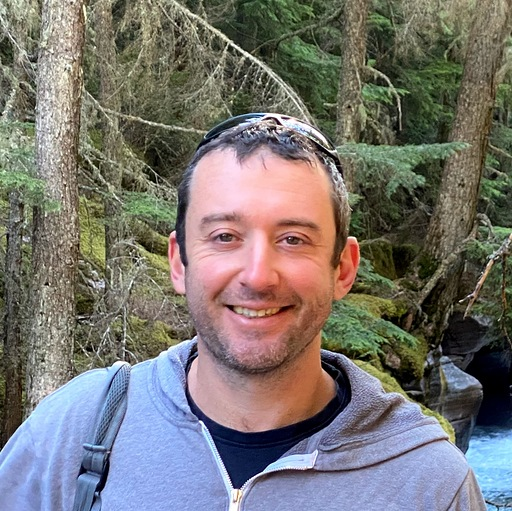 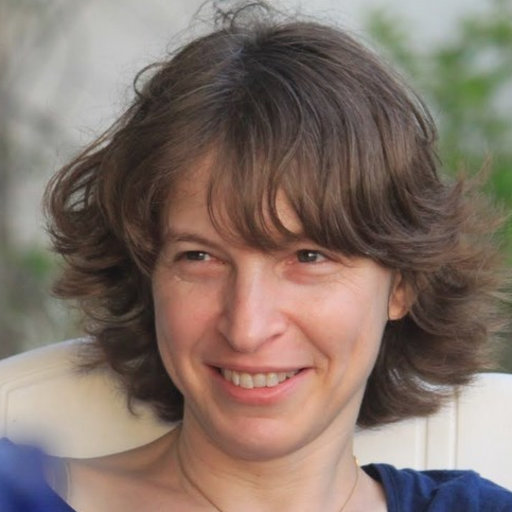 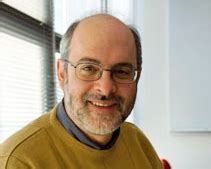 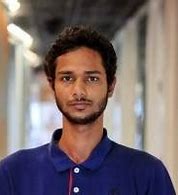 http://www.cs.cornell.edu/courses/cs5412/2022fa
42
… Follow-on Work has Pursued This
Meanwhile, at MIT, Miguel Castro and Barbara Liskov explored practical algorithms for Byzantine Agreement in asynchronous networks

Their PRACTI solutions worked really well!

And over time, as blockchain rolled out, there has been growing excitement around other practical, Byzantine fault-tolerant solutions, too.
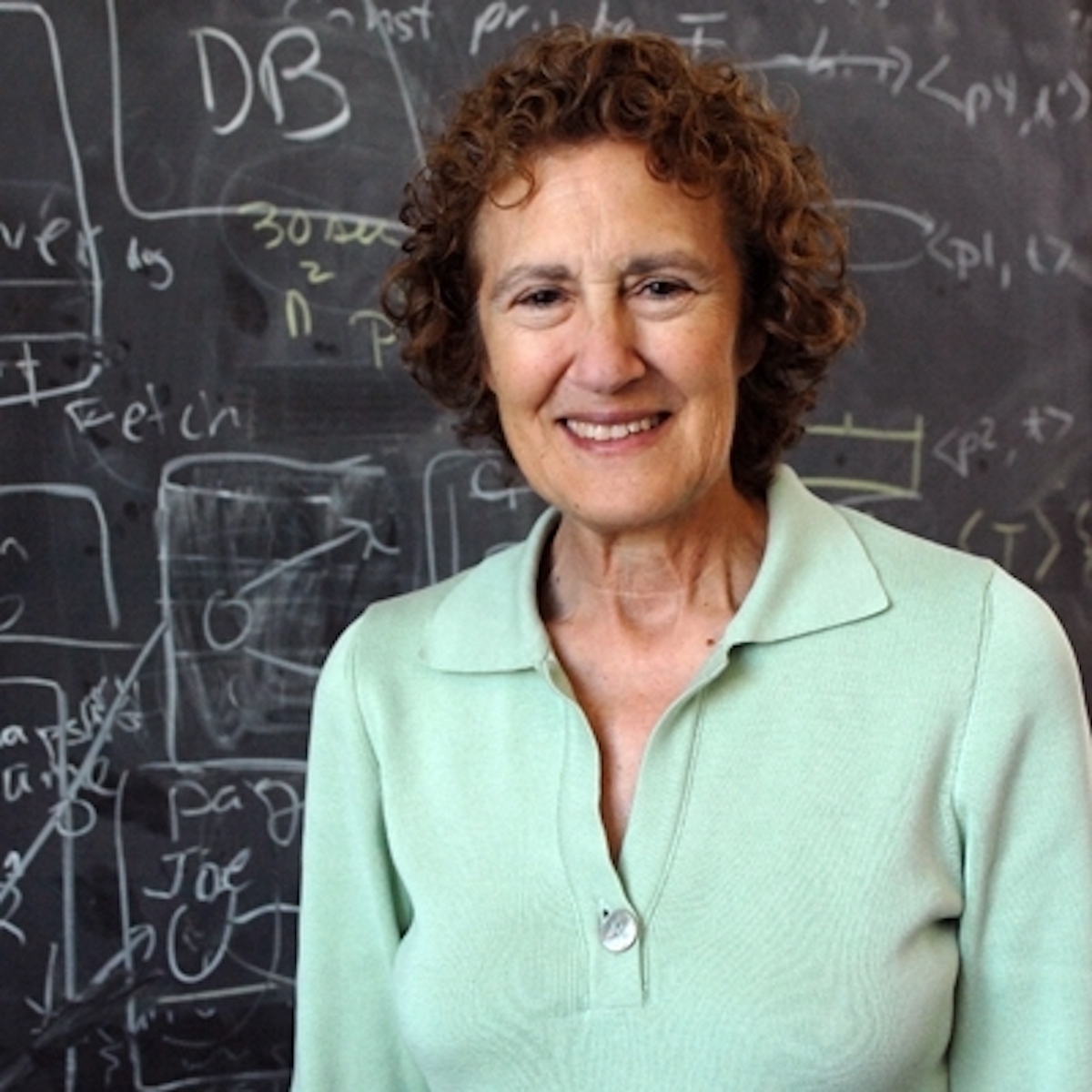 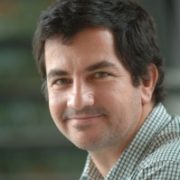 http://www.cs.cornell.edu/courses/cs5412/2022fa
43
What happened to FLP???
Didn’t we start by proving that fault tolerance is impossible?

… we did, and perfect solutions are not possible.  

We should understand these results as telling us that under “suitable conditions” these kinds of solutions will be certain to work, but not under “all possible conditions”
http://www.cs.cornell.edu/courses/cs5412/2022fa
44
Example: Conditions for Derecho to make progress
A majority of the prior view must “vote” to accept the new view.
Derecho treats a timeout as a failure: a slow process will be dropped.  

Two implications:
  Derecho can only tolerate simultaneous failure of a minority of the view.
  The system must remain stable long enough to allow a leader    to reconfigure into a new view, without any healthy process suspecting it
Theory people would call this a S requirement.  Keidar proved that any practical consensus protocol needs S , so this is another optimality result
Any practical system needs this, to avoid split-brain partitioning failures
http://www.cs.cornell.edu/courses/cs5412/2022fa
45
Conclusions
The FLP theorem is very broad and applies to any system that can solve consensus.  Paxos, Zookeeper, Derecho… all are subject to FLP

But we can guarantee progress if we are willing to make stronger assumptions.  Derecho, for example, assumes S and also that a majority of the most recent members of the system remain available until we switch to the next epoch.  Any practical system makes similar assumptions.

Derecho is optimal in this sense.  No system can deliver messages sooner or make progress using weaker assumptions.
http://www.cs.cornell.edu/courses/cs5412/2022fa
46